DevOps in an Embedded Environment
By Arjun Comar
What’s the Problem?
What exactly do we mean by embedded?
Git Flow in a Regulated World
Building Software
Deployment
Scalability and Resource Concerns

Questions
Embedded?
Common Problems
Limited Tooling
Cross-compilation
Unvirtualizable
Abiomed Specifically
Limited Tooling
Unix without the niceties
sh or ksh, no bash
telnet and ftp, not ssh and rsync
No python, ruby, etc.
“What do you mean it doesn’t have dhcp? It’s 2016...”
Cross-compilation
x86 environment
Windows build, QNX target
Some components need WinXP to build
Unvirtualizable
Hardware only, manufactured in house
Additional Challenges
Unit Testing can’t be done on the CI server
Regulated environment
Staff processing a culture change
Git Flow
in a Regulated World
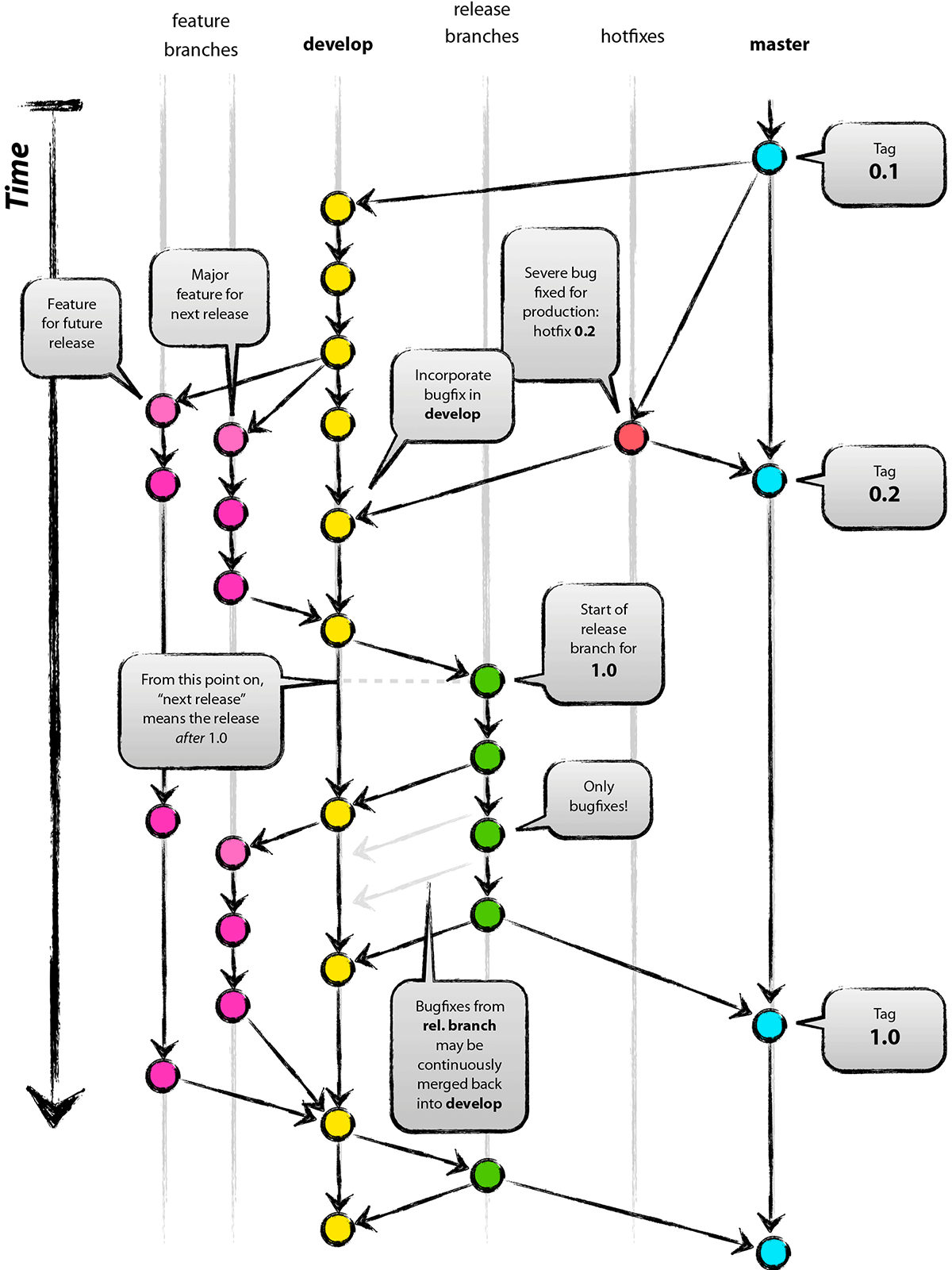 Normal Git Flow
Preserve single main line of development
Integrate back to it daily
Supports easy CI
What Everyone Always Winds Up Doing
Make feature branches
Integrate as late as possible
Give up on CI
Pray that what you built and what you delivered were the same thing
Regulatory Environment
New features might not get approved in time for a release
They might never get approved
Need to keep them separate from releasable channels
Supporting multiple lines of dev
CI/CD on all lines of development
‘development’ branch is for approved code only
‘master’ gets released code
Testing happens independently on separate branches
Don’t work directly on the feature branches
Integration
Every feature branch should be up to date with development
All feature branches should be mergable
Enforce this with tooling!
Building Software
What already exists
Makefile based build infrastructure
Tied to a particular directory
Already used by the developers
Enforcing CI
Jenkins Workflow Multibranch Plugin
Build on push to any branch
Push build artifacts to nexus, track where it came from
Deployments
Ouch
Limited tooling really bites
Unmaintained infrastructure
Team believed networked deployments to be impossible
First things first...
Get a build package onto the console
Work out what needs to happen to install it
Lots of bricked consoles...
Expect, Lifesaver
Script the interaction!
Separate interacting with the console from what happens on the console
$ cat login.expect
#!/usr/bin/expect
    
set timeout 20
set addr [lindex $argv 0]
set user [lindex $argv 1]
set pass [lindex $argv 2]
    
spawn telnet $addr
expect "login:"
send "$user\r"
expect "Password:"
send "$pass\r"
expect "#"
interact
Expect, Lifesaver
Deploying becomes:
Side load build artifact
Side load install script
Run install script on build artifact
Unit Testing becomes:
Side load unit tests
Side load execution script
Execute script
Console Manipulation
No choice but sh
Minimize what needs to be done
Longest script:
Turn services off
Clean up old files
Unpack new files into place
Restart to turn everything back on
Scalability and Resource Concerns
Basic Math
Need one box for:
CI, Deployment Testing, Smoke Testing
Unit Testing
Functional Testing
Loooong waits if we try to do all this on the same box
Basic Math, continued
Each branch needs support
If we want to support 3-4 active branches of development
Two legacy maintenance branches
~14 consoles to support development team
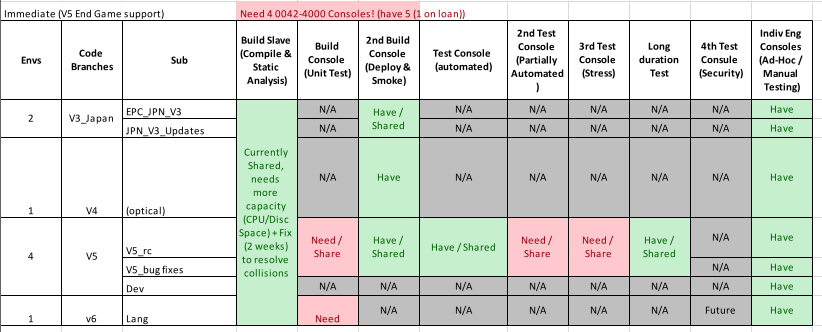 Basic Math, continued^2
What about testing?
Durability testing
Performance testing
Partially automated tests?
Security testing?
All require different lengths of time
Run on different schedules
Once per sprint is probably ideal
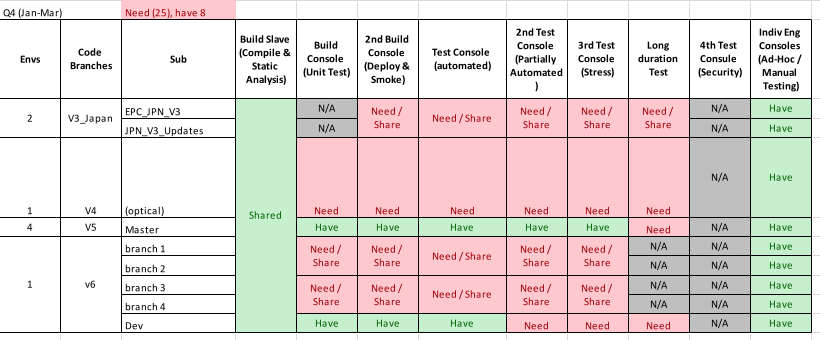 What’s that add up to?
Oh, what about test automation development?
DevOps development?
Okay, Okay, 28 consoles.
How much is that going to cost?


Notice this is all needed short term to support immediate development...
Medium Term
Build a resource manager
Create a pool of consoles
Allocate consoles to requesting clients
Need separate pools depending on hardware capabilities
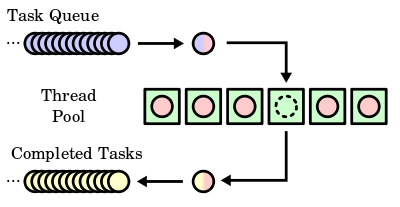 Shorter Term
Locking!
Jenkins with Workflow turned out to be fairly useless for this…
Old linux trick: drop a lockfile
def locking(box, block) {
	acquireLock(box)
	try {
    	    block()
	} finally {
    	    clearLock(box)
	}
}
downloadTests(latest)
locking(1.2.3.4) {
    deploy(1.2.3.4, myBuild)
    runTests(1.2.3.4, myBuild, testTags)
}
Questions?
(Or god I miss AWS)